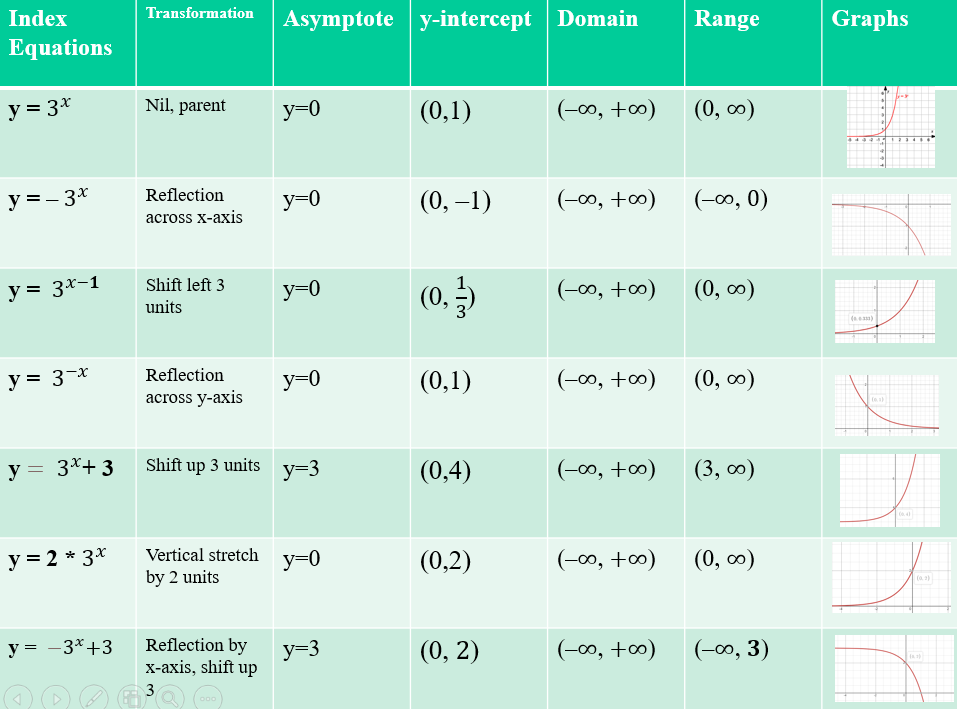 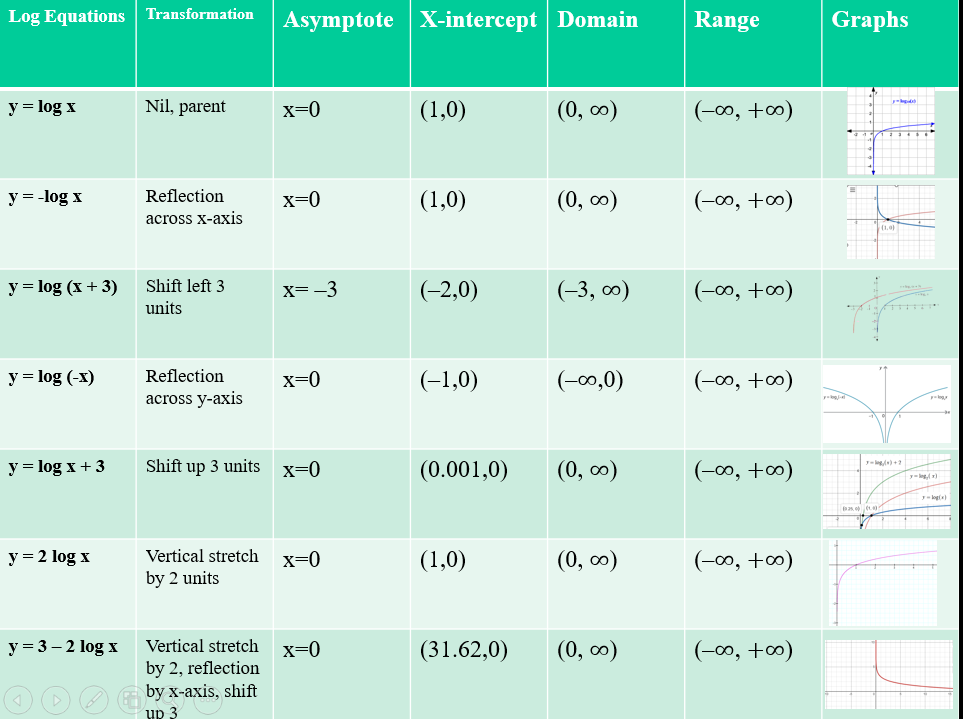 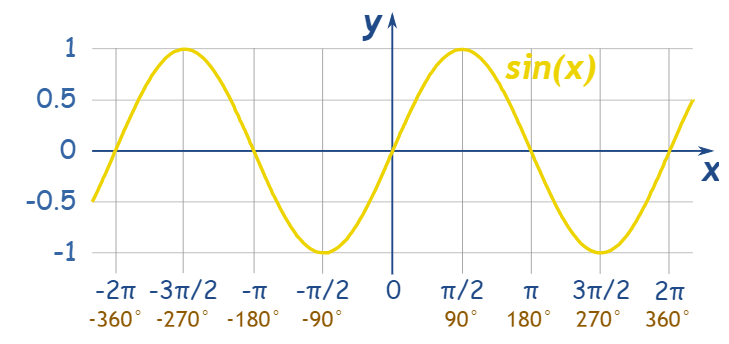 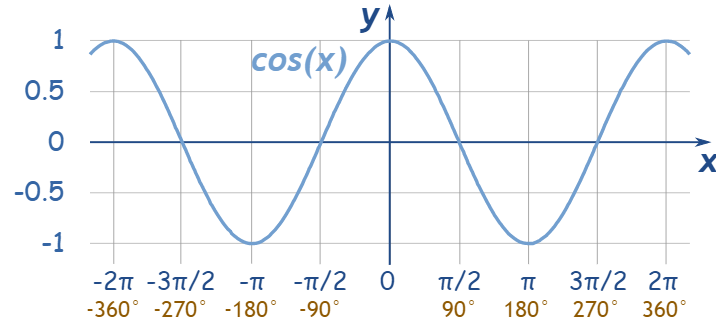 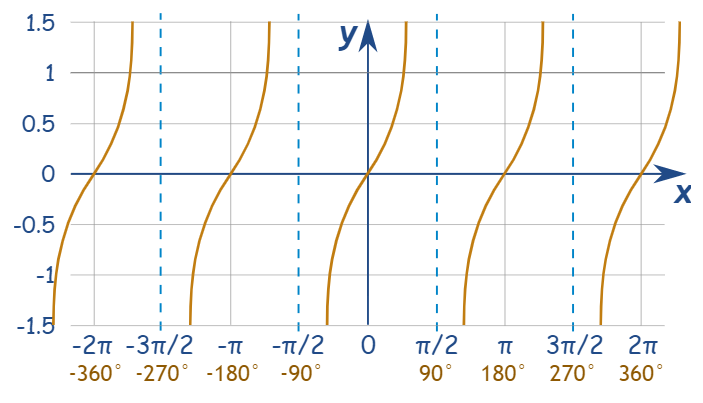 tan(x)
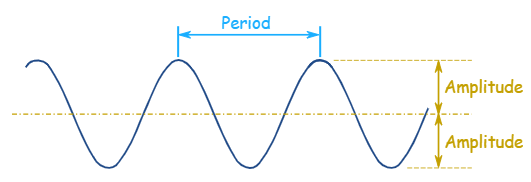 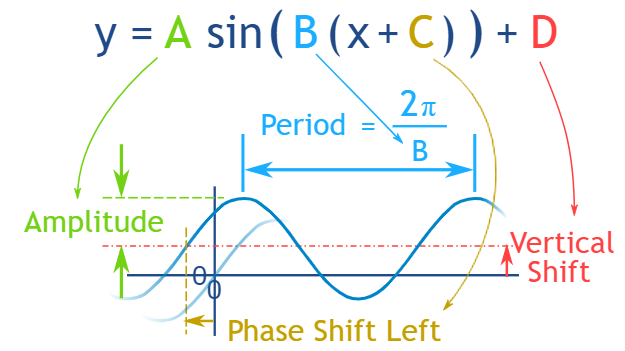 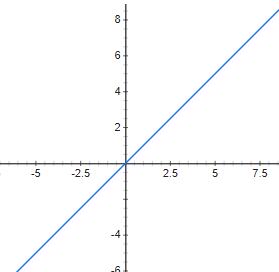 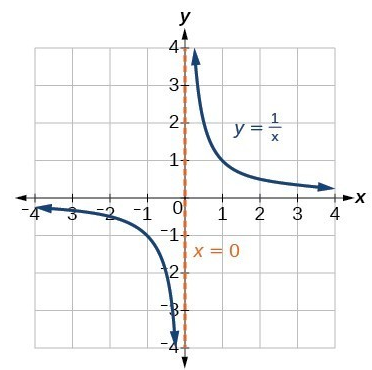 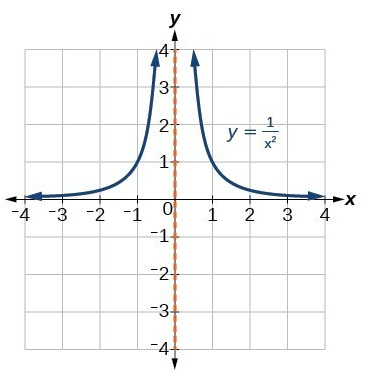 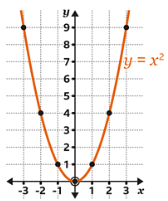 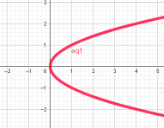 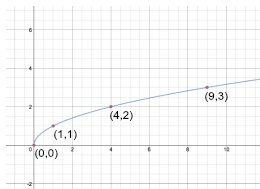 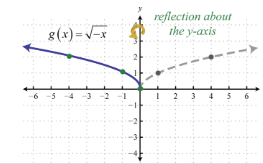 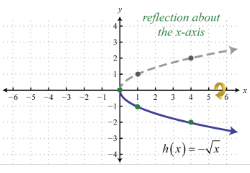 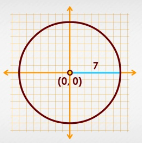 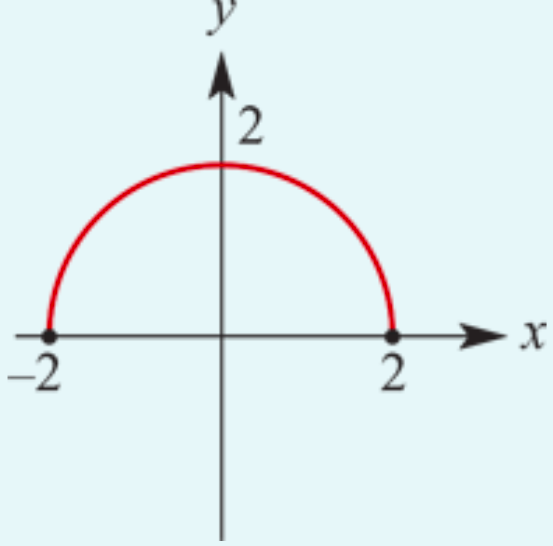 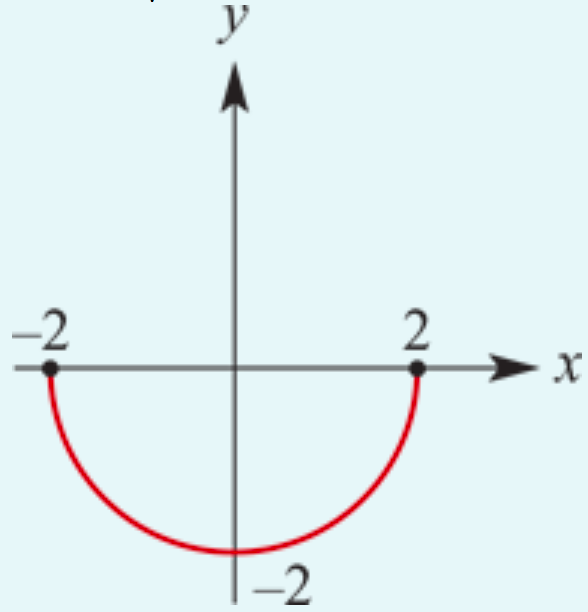 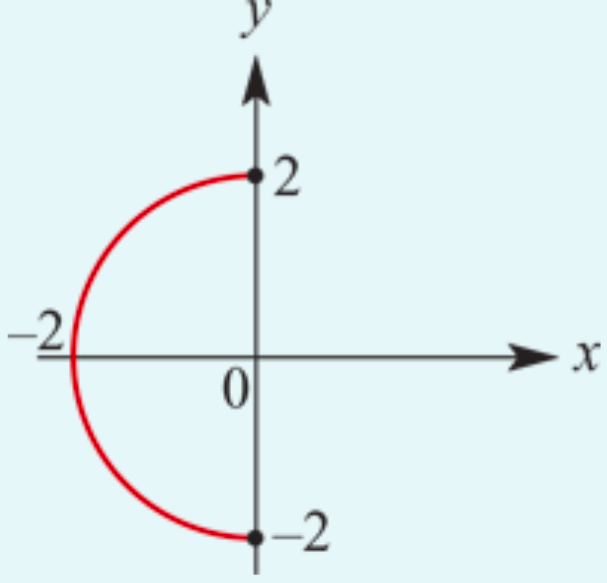 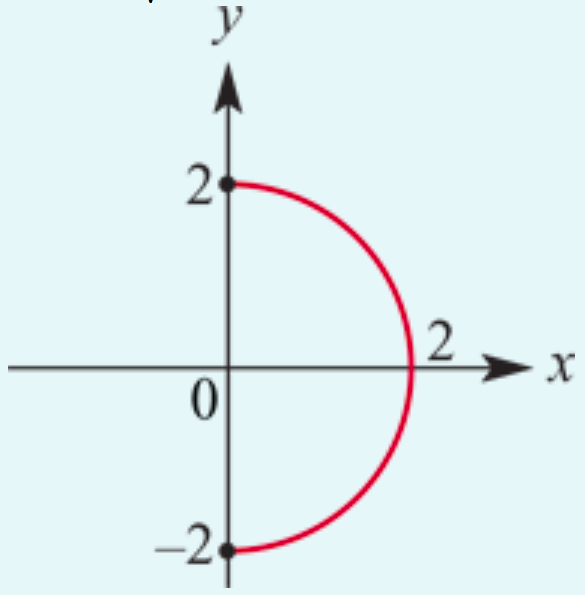